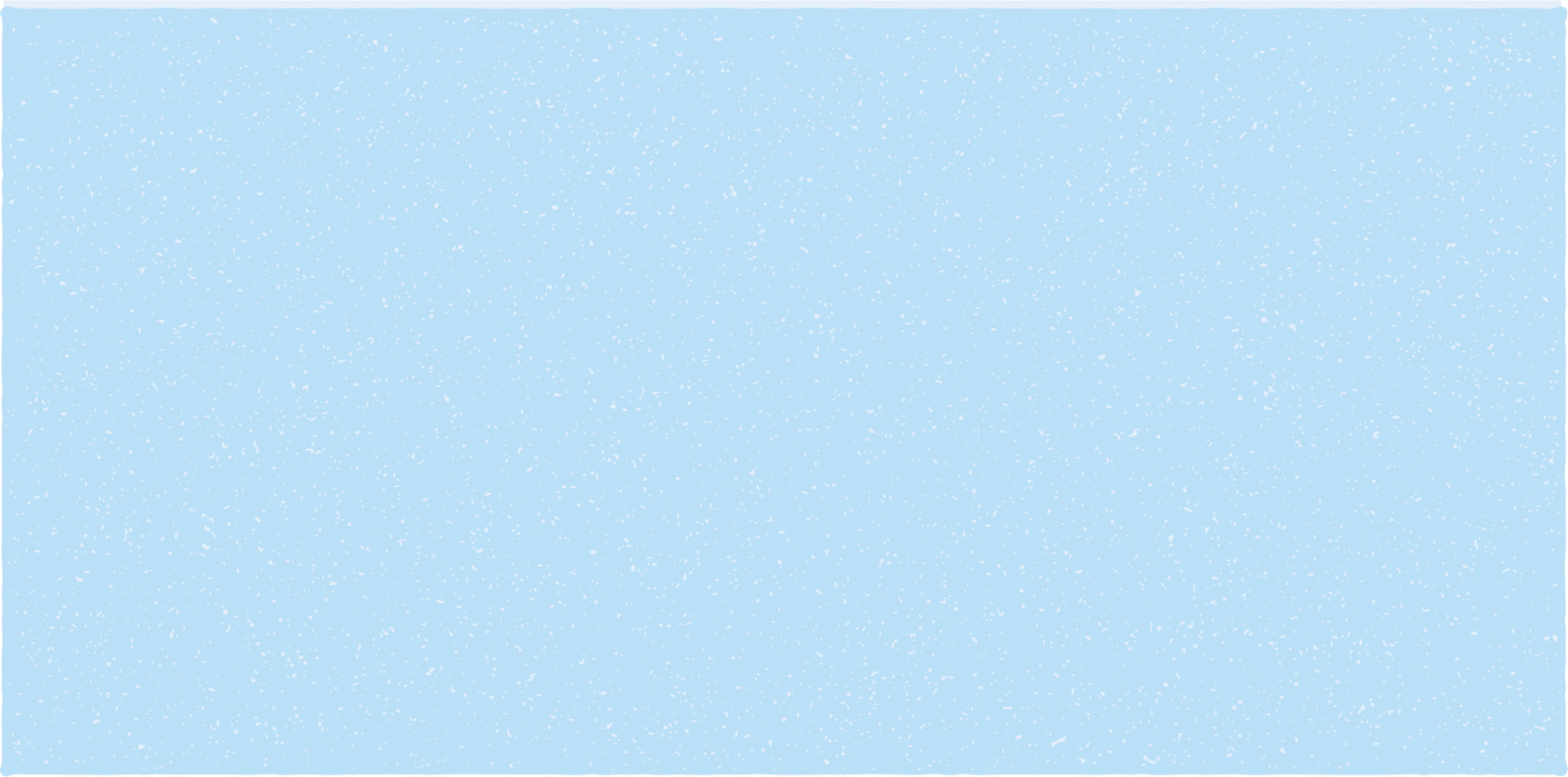 МАДОУ «Детский сад №175 г. Перми»
Электронный календарь для ребёнка-дошкольника
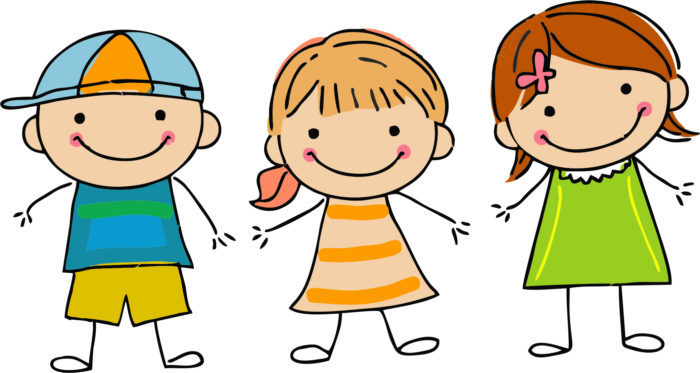 Пермь 2021
О чем расскажет календарь
Мой город Пермь
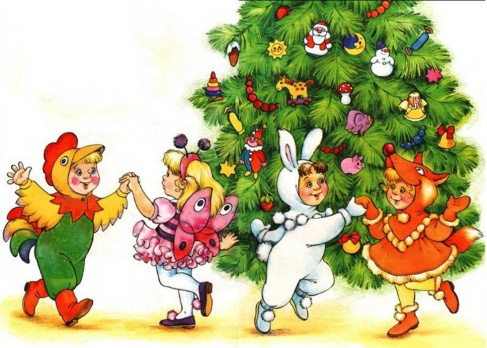 Новый год
Новогодний праздник – это праздник солнцестояния и берет свое начало из древнейших времен, когда считалось солнце главным божеством, дающим жизнь растениям, животным и человеку.
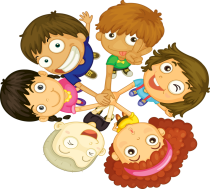 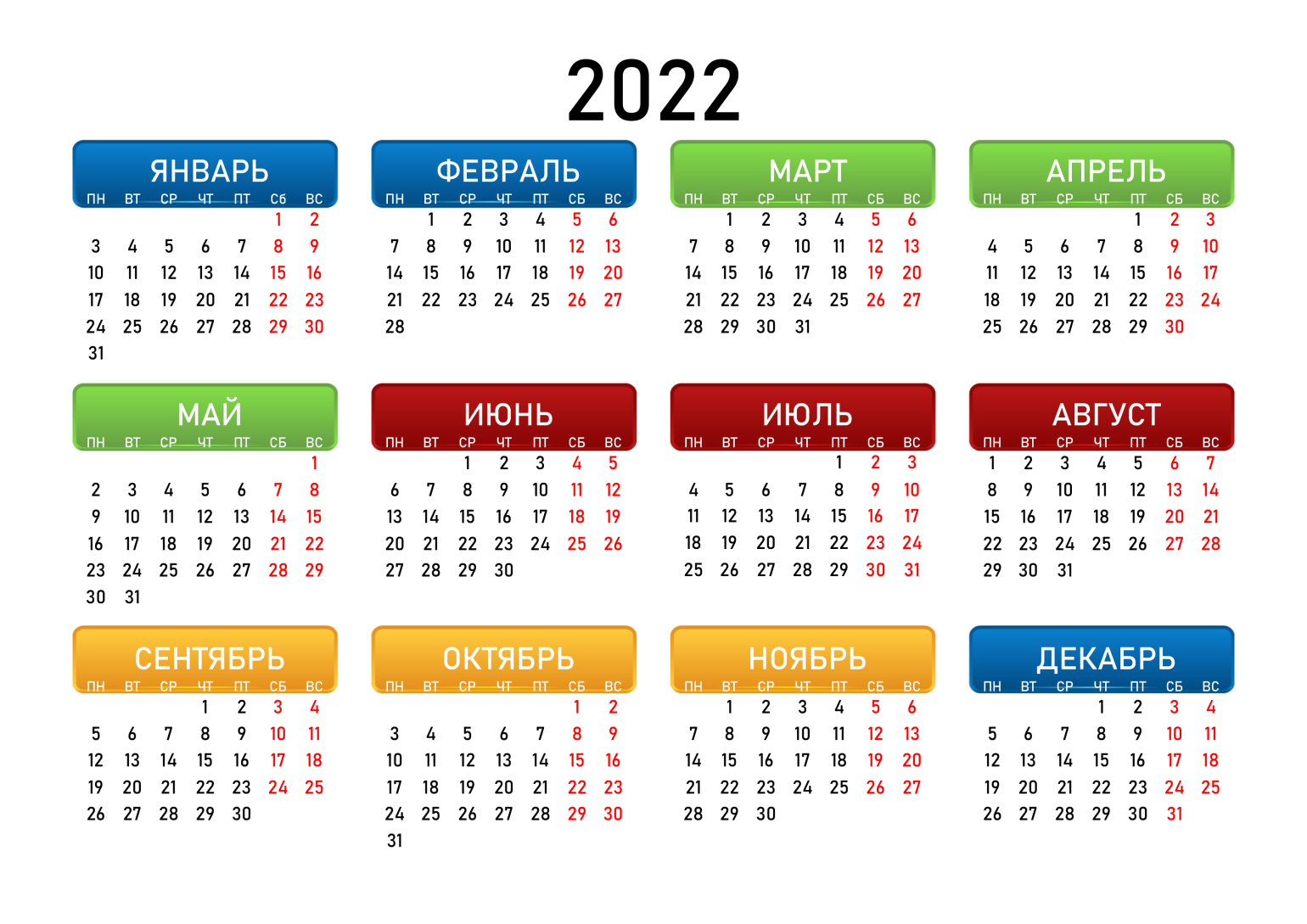 Мультфильм 
«Что такое Новый год?»
История праздника
1
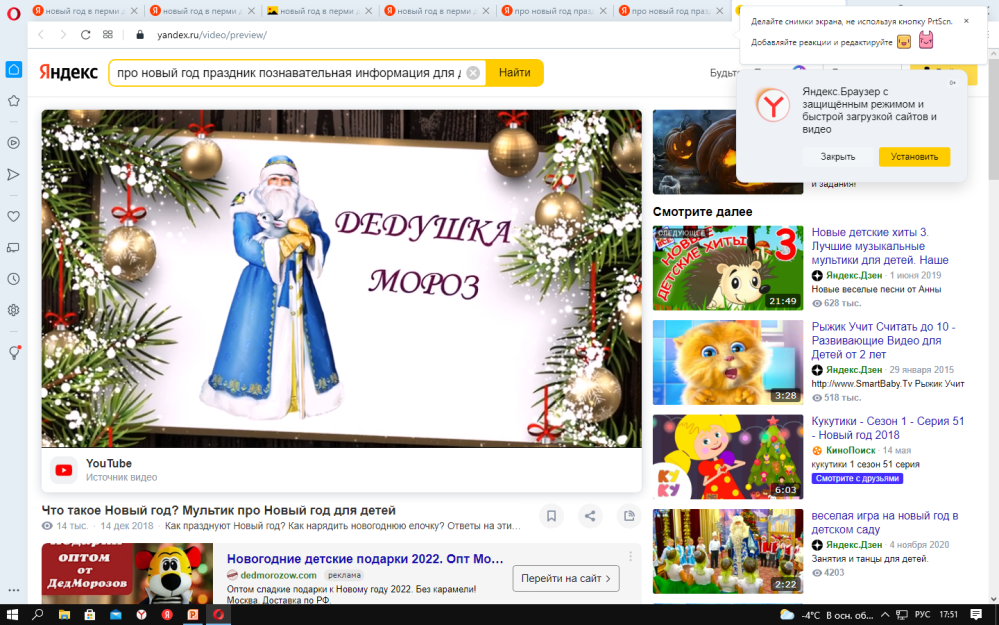 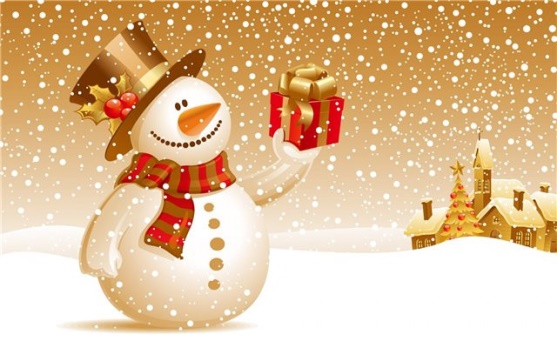 Новогодний салют в Перми
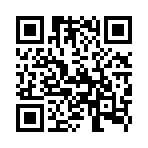 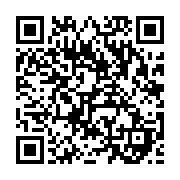 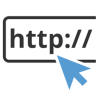 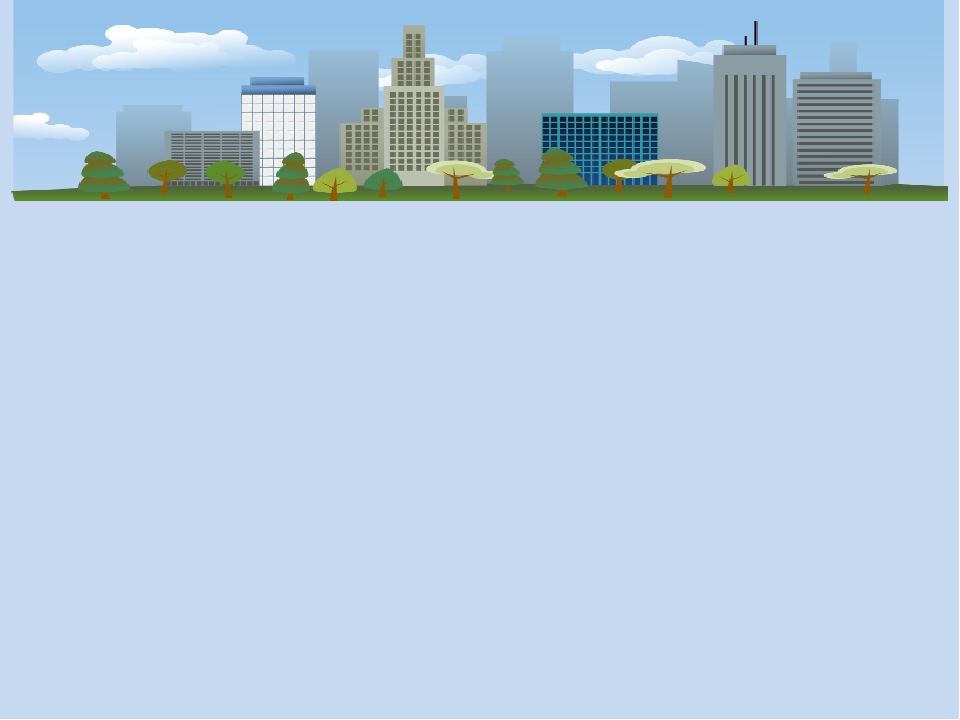 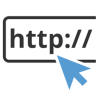 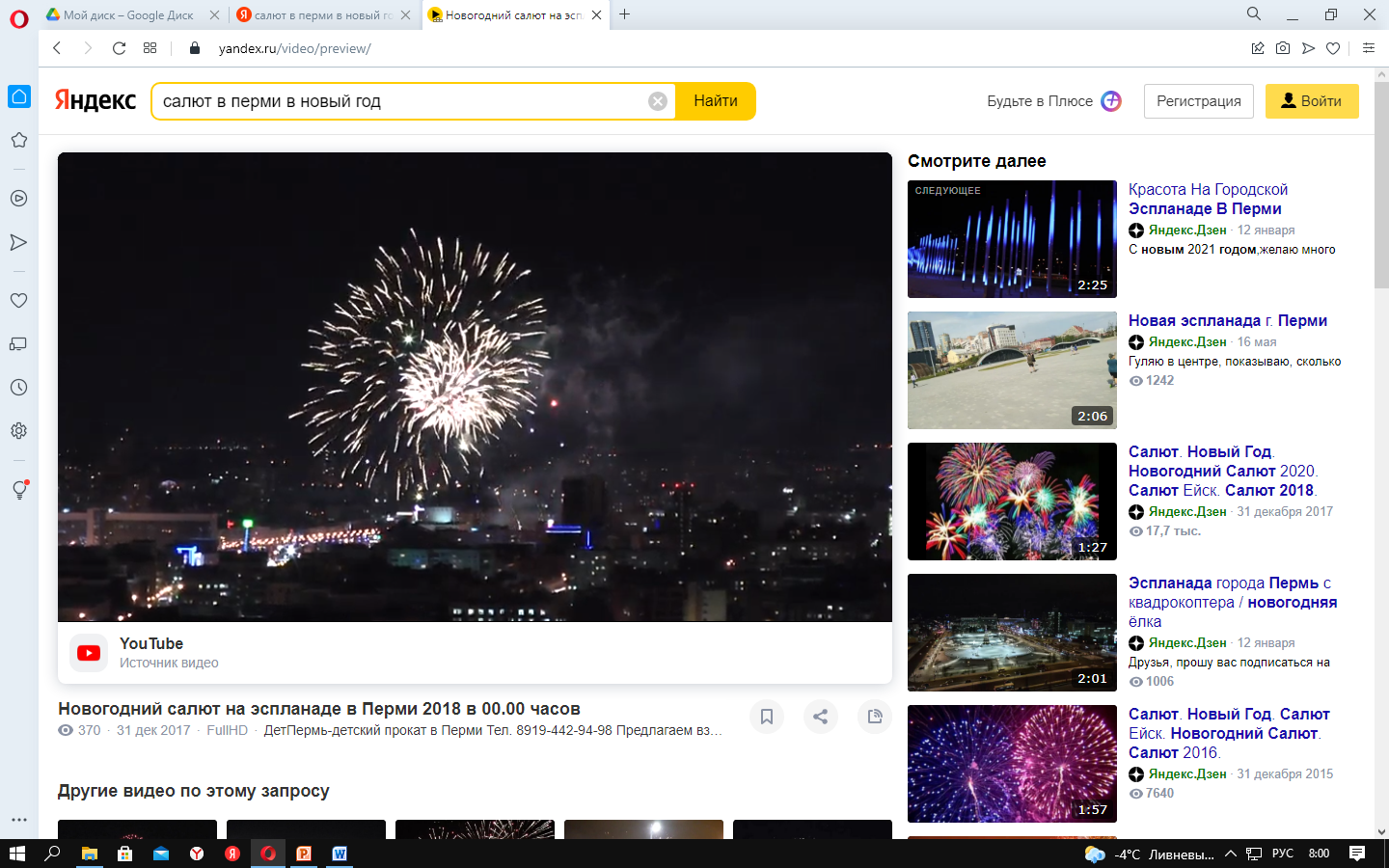 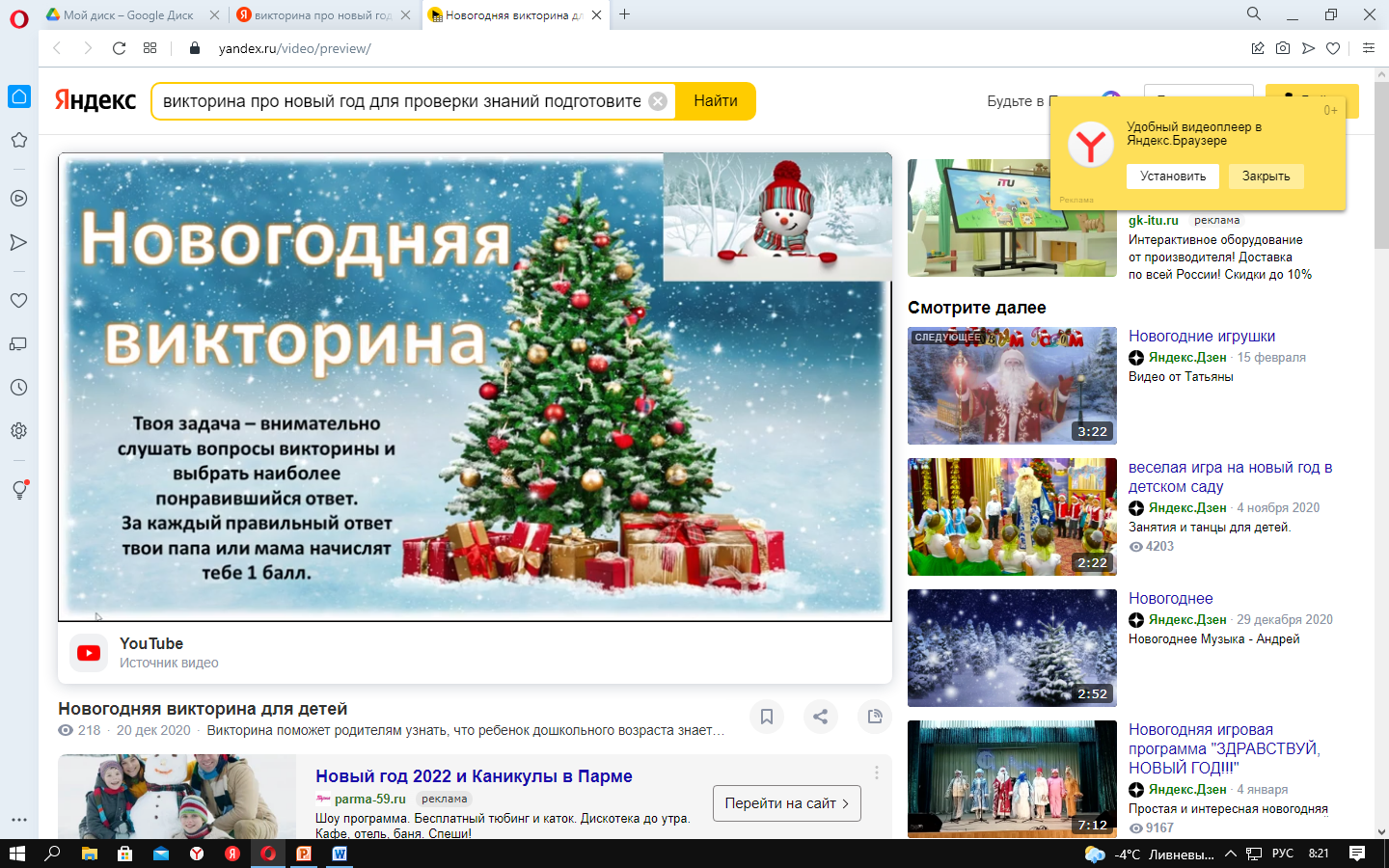 Пермь 2021
МАДОУ «Детский сад №175 г. Перми»
Мой город Пермь
Наблюдай
Анализируй
помогай
Новогодняя игра – ходилка
 – это здорово! это очень увлекательная игра! Это познавательная игра для всей семьи, для детей и для лучших друзей!
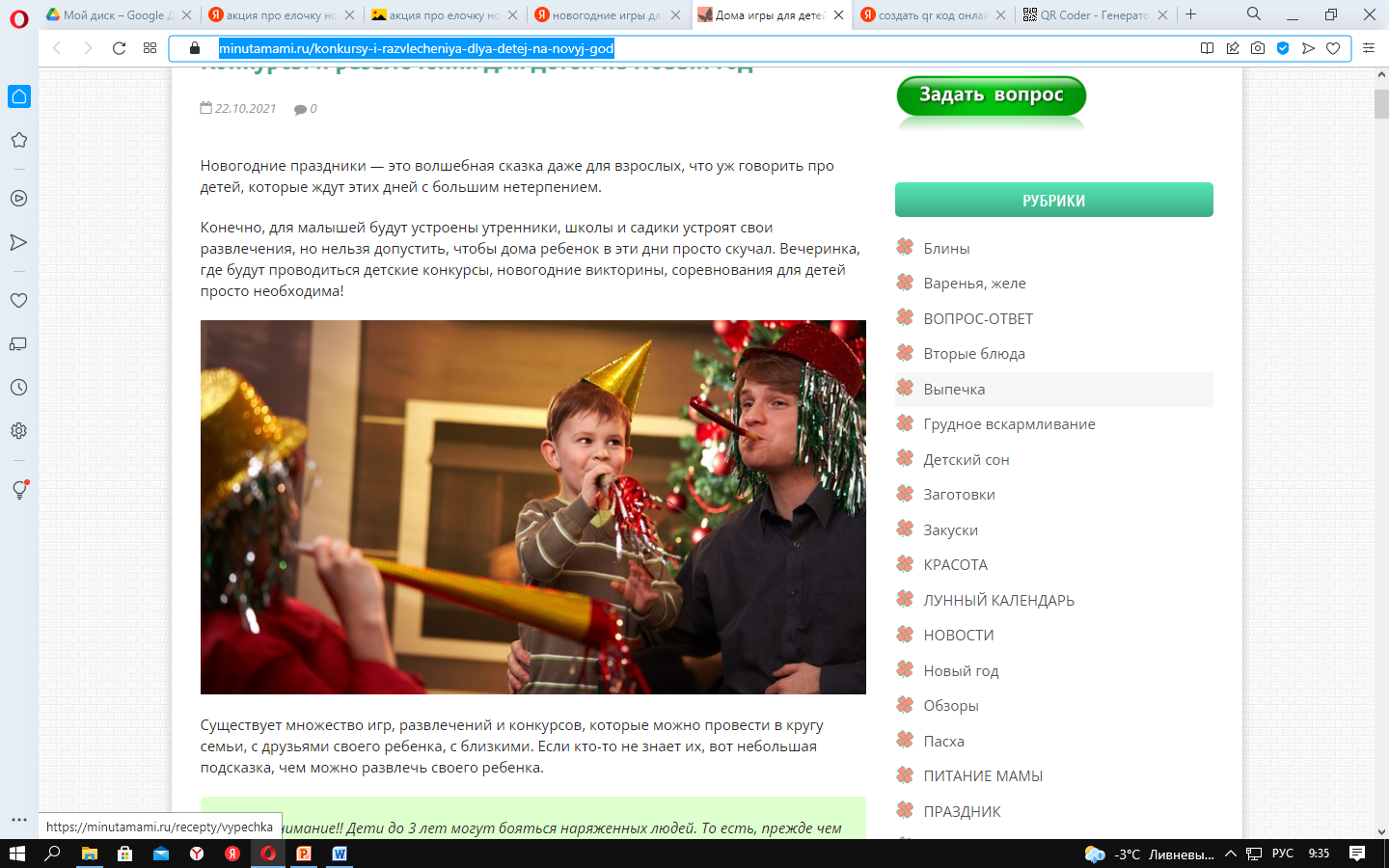 Поиграйте в новогодние игры
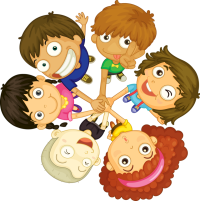 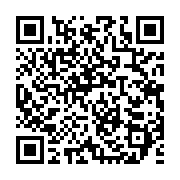 Рассмотри предметы в рядах  выбери  маленькую карточку с недостающим изображением и вставь в пустые клеточки
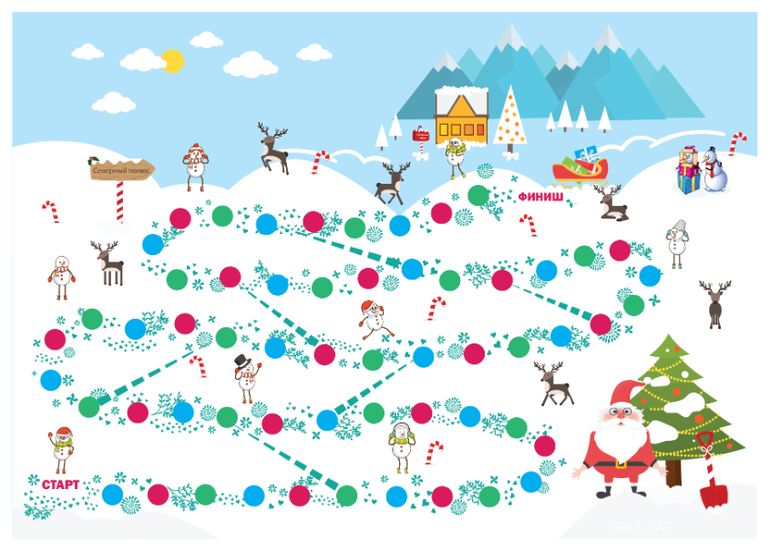 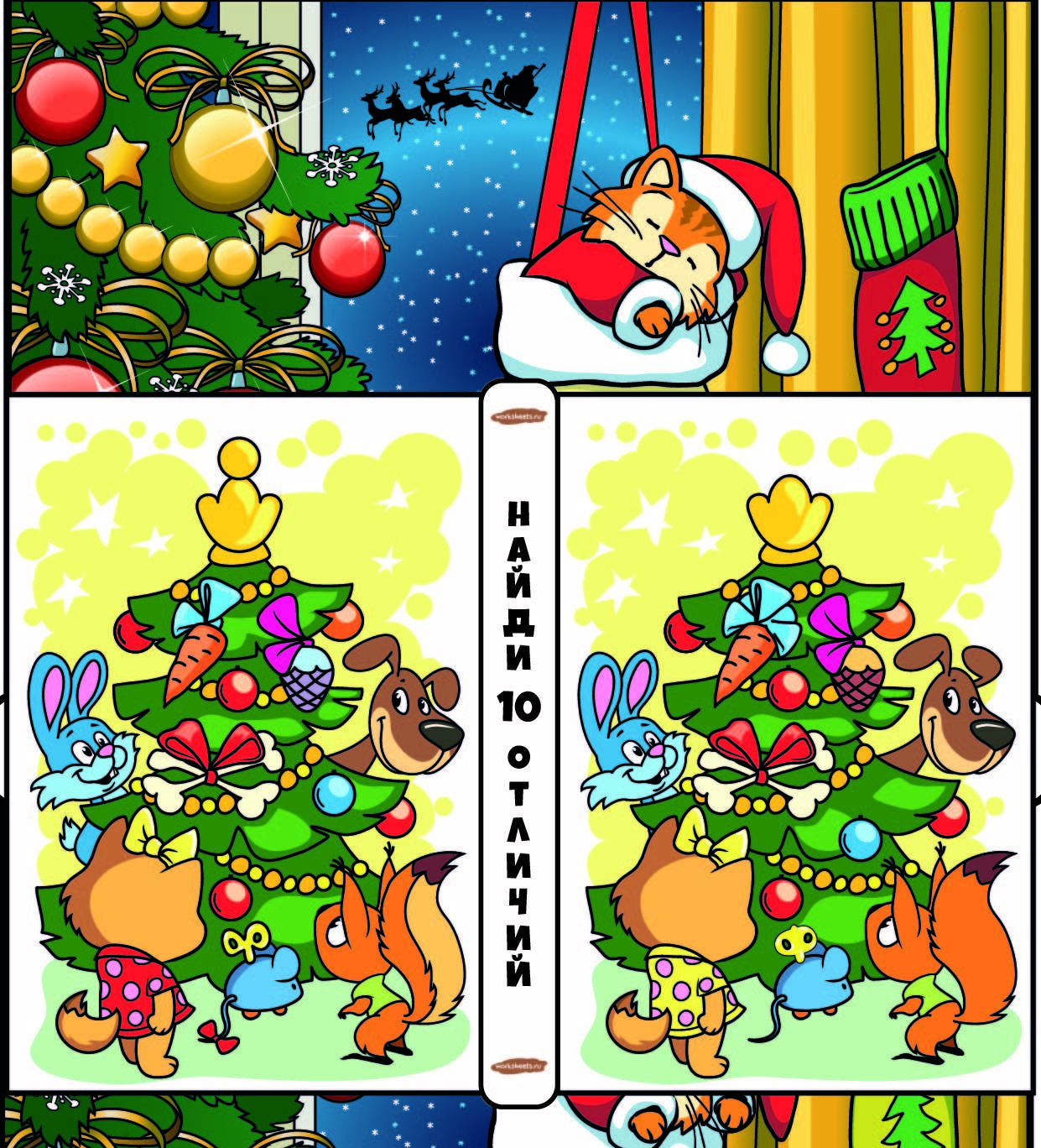 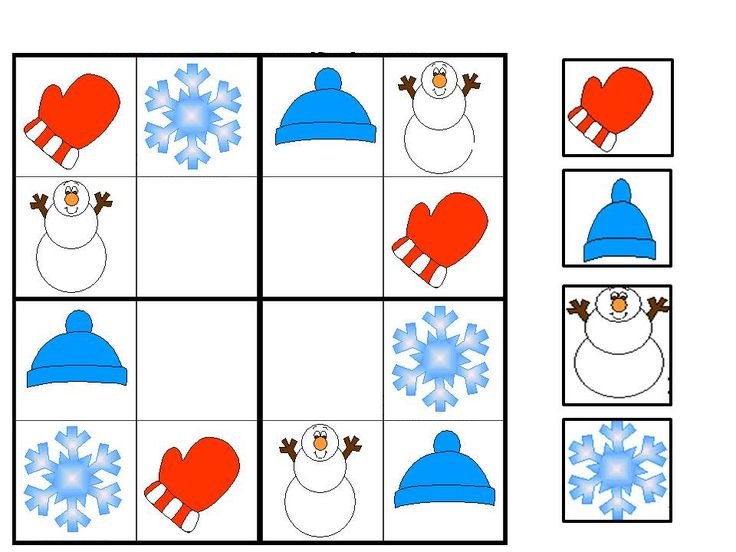 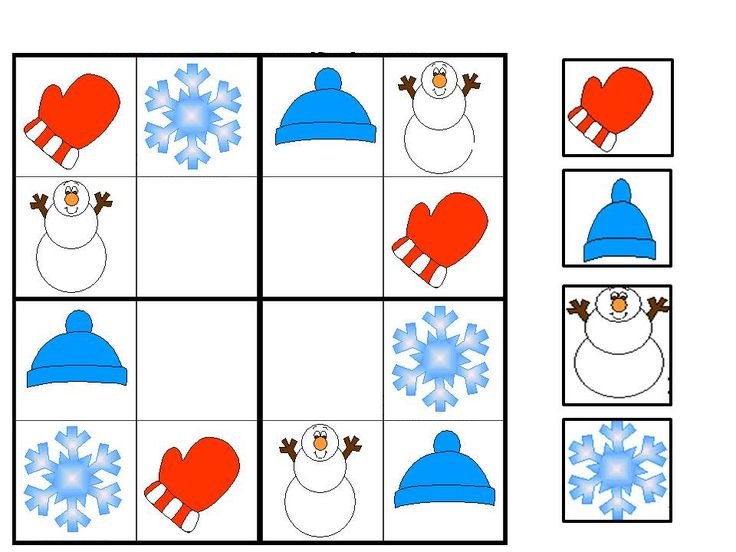 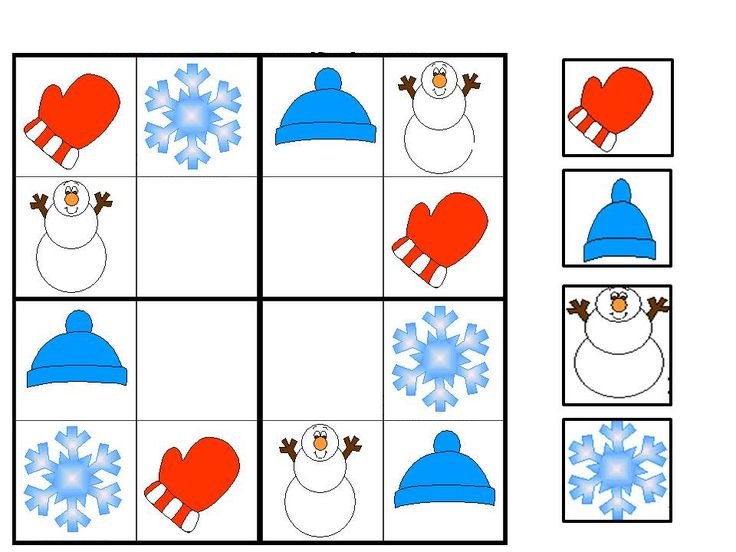 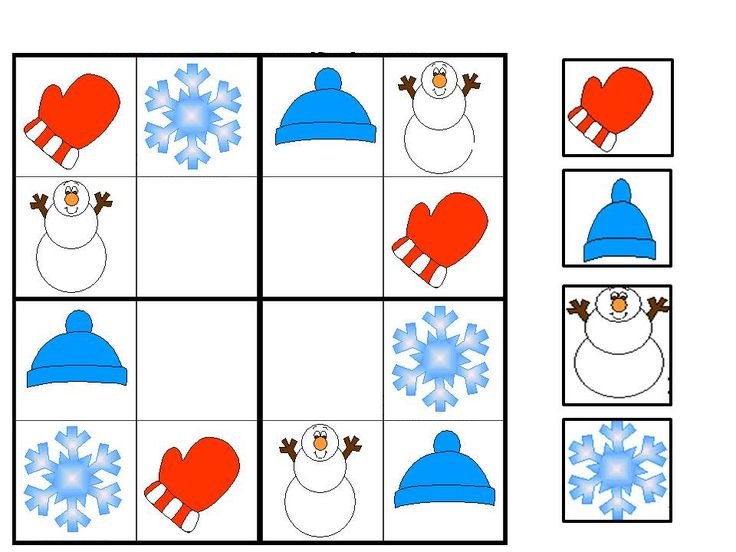 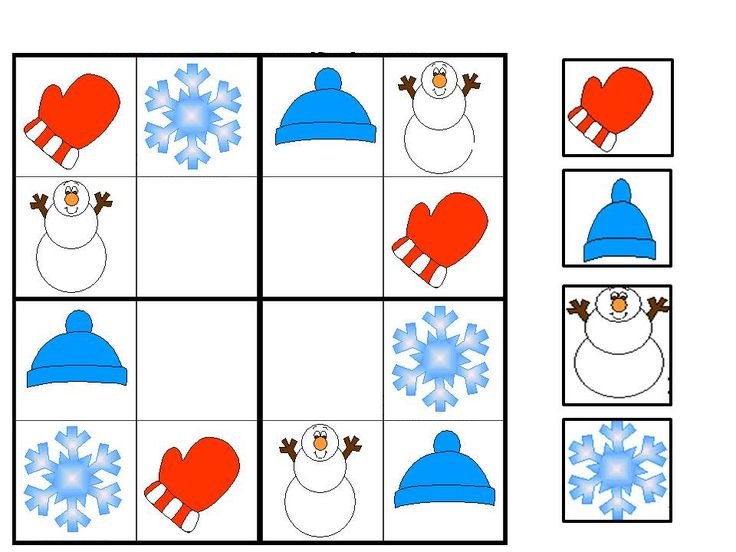 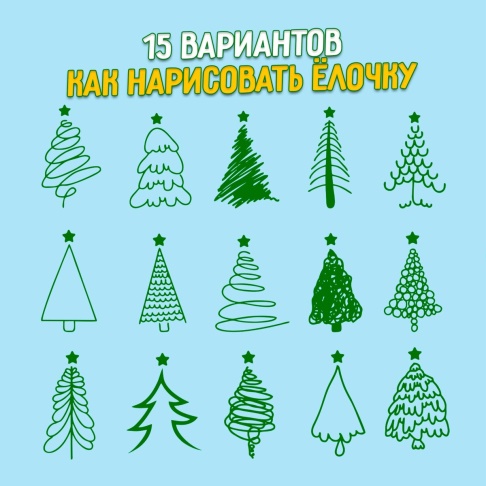 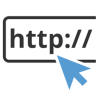 Sos! Внимание!
В нашем городе проходит
природоохранная акция для дошколят!
«Раз, два, три-елочка живи!»
Проявите творчество, разместите рисунок новогодней елочки в группе ВКонтакте
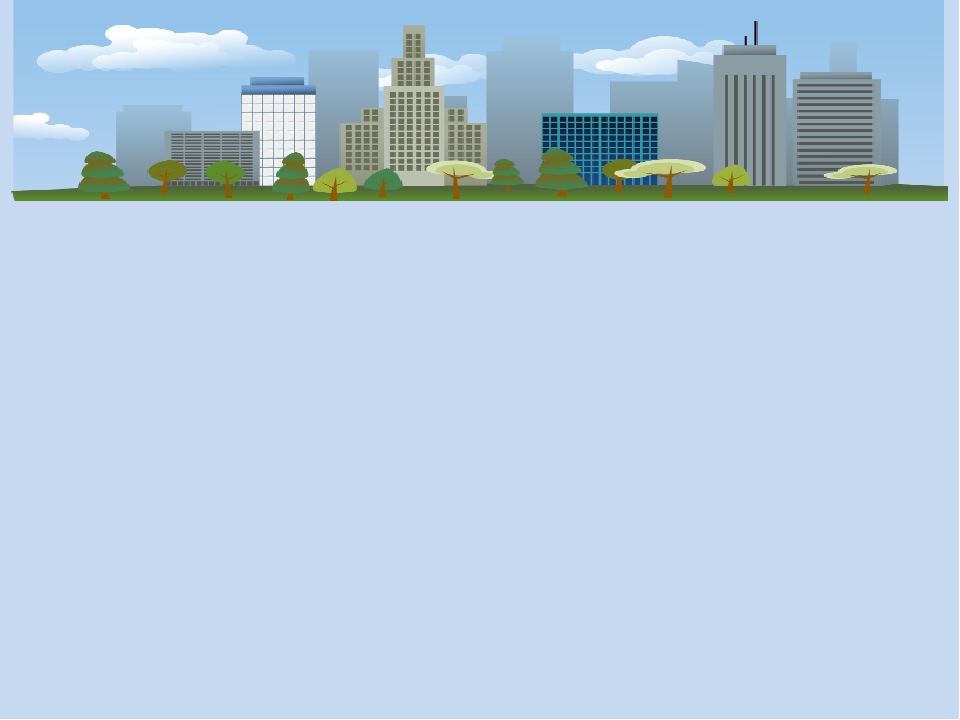 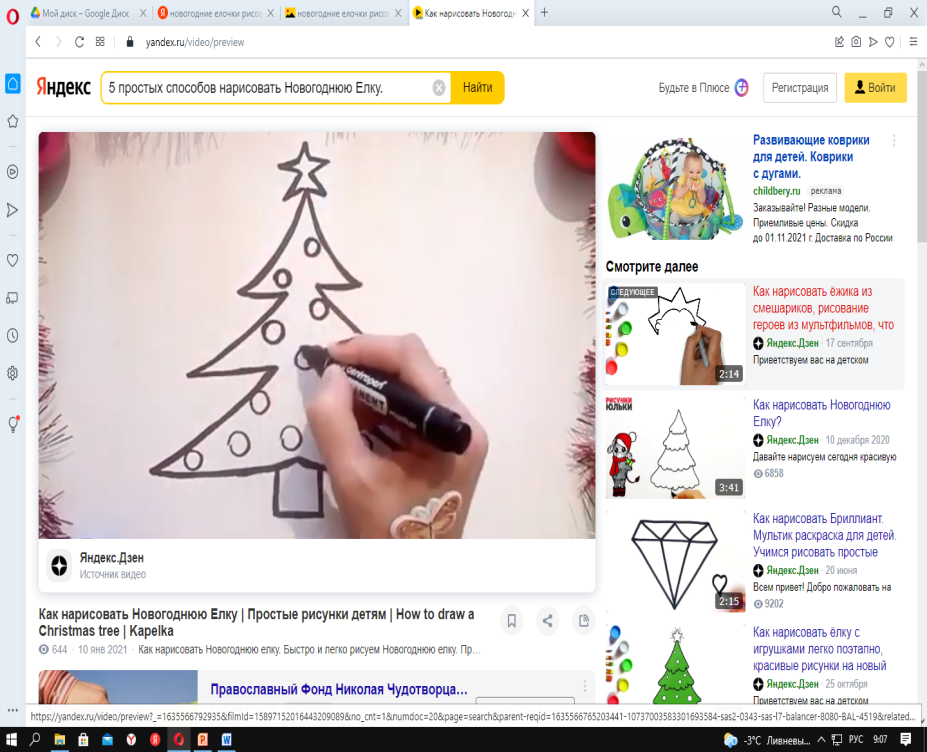 4+
Пермь 2021
МАДОУ «Детский сад №175 г. Перми»
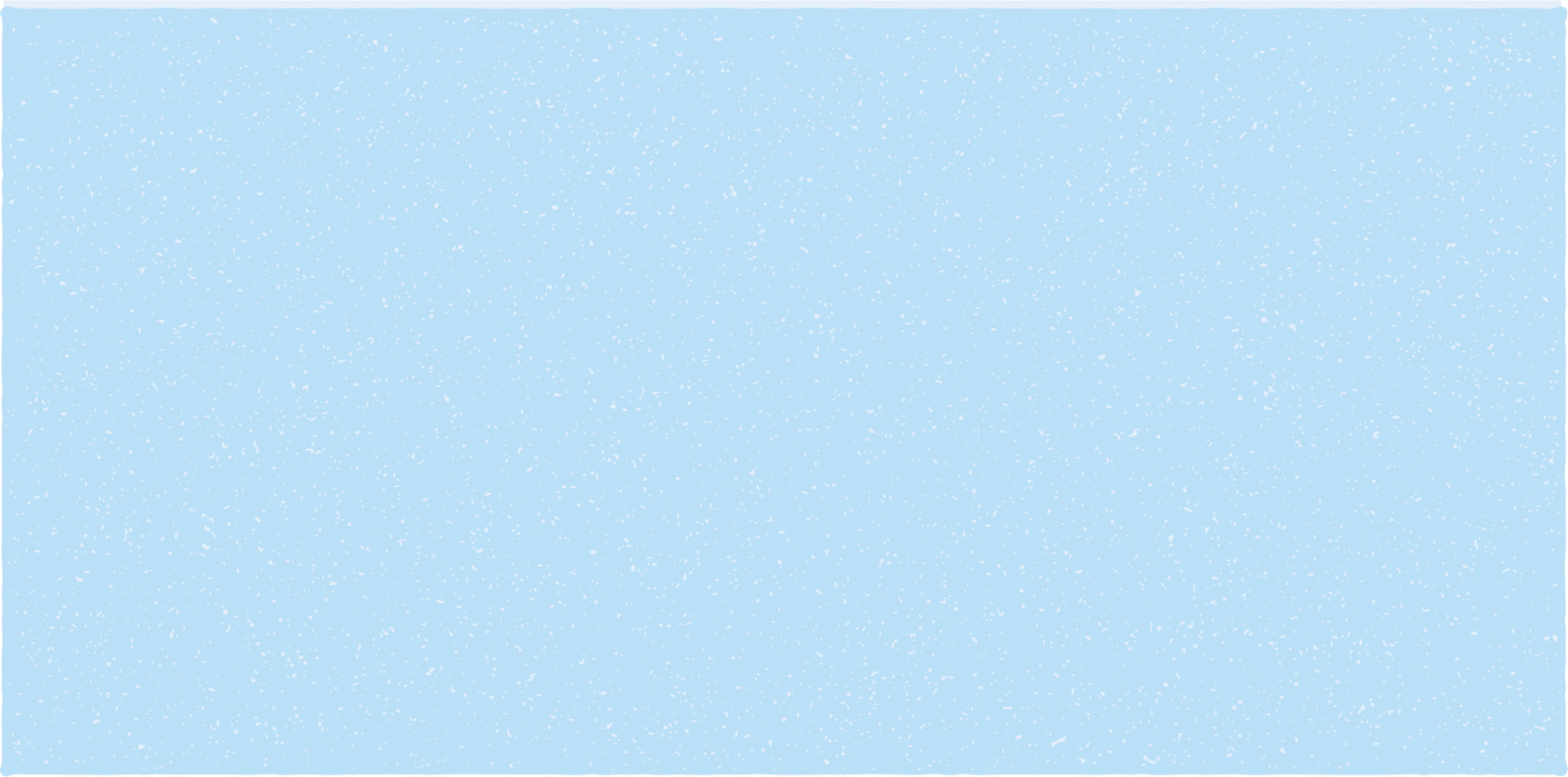 Описание
Календарь успеха дошкольника «Мой город Пермь» рассчитан на совместное и полезное времяпрепровождение ребенка 5+ и заинтересованных родителей.
Новизна продукта заключается во введение ребенка в увлекательный, познавательный, импрессивный и правильно - информационно настроенный цифровой мир. С возможностью практического применения компьютерных интерактивных игр, презентаций, викторин, как системы дидактических средств, способствующих формированию любви к родному городу и краю, с региональными традициями и ценностями, содействующий воспитанию культуры жителя Перми.
Данный цифровой продукт рассчитан на 12 месяцев - календарный год и состоит из 2 разделов:
Мероприятия, представленные в разделах, имеют формат как онлайн, так и офлайн.
Пермь 2021
МАДОУ «Детский сад №175 г. Перми»
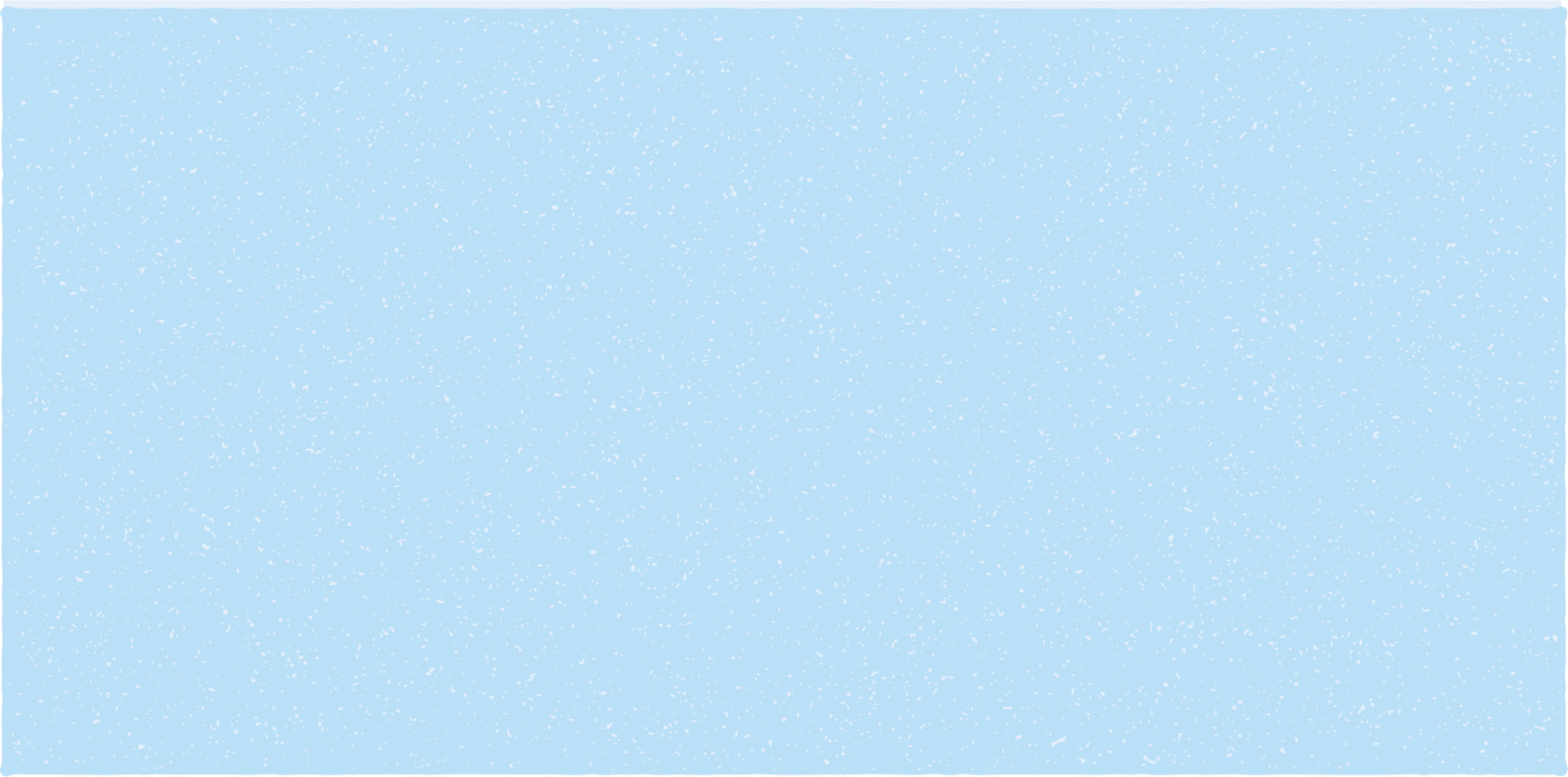 Итоги:
Ежемесячно ребенок и родитель видят результат ( проверяют в игре знания о городе, крае,  традициях), в конце года получают замечательный приз- виртуальную 4D энциклопедию.
Условные обозначения:
Куар код (QR) – это ссылка на страницу, картинку или информацию, которая открывается автоматически. Для этого необходимо взять  мобильный телефон с камерой, запустить программу для сканирования кода, навести объектив камеры на код, и получить информацию!
Гиперссылка или просто ссылка — это текст, фотография, иконка или другой элемент по нажатию на который откроется другая веб-страница. Чтобы открыть ссылку — нажмите на нее левой кнопкой мыши.
Усложненный вариант игр
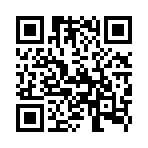 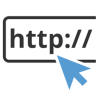 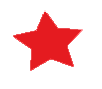 МАДОУ «Детский сад №175 г. Перми»
Пермь 2021